All the Pretty Horses
By Cormac McCarthy
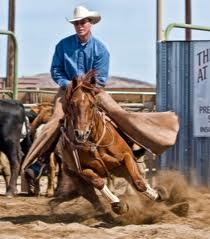 All the Pretty Horses
Hush-a-bye, don't you cry,Go to sleepy little baby.When you wake, you'll have cake,And all the pretty little horses.Black and bay, dapple and grey,Coach and six little horses,Hush-a-bye, don't you cry,Go to sleepy little baby.Hush-a-bye, don't you cry,Go to sleepy little baby,When you wake, you'll have cake,And all the pretty little horses.Way down yonder, down in the meadow,There's a poor wee little lamby.The bees and the butterflies pickin' at its eyes,The poor wee thing cried for her mammy.Hush-a-bye, don't you cry,Go to sleepy little baby.When you wake, you'll have cake,And all the pretty little horses.
The origin of this song is not fully known. Commonly, the song is thought to be of African American origin.[1]
The author Lyn Ellen Lacy is often quoted as the primary source for the theory that suggests the song was "originally sung by an African American slave who could not take care of her baby because she was too busy taking care of her master's child. She would sing this song to her master's child".[2] However, Lacy's book Art and Design in Children's Books is not an authority on the heritage of traditional American folk songs, but rather a commentary on the art and design in children's literature. Still some versions of "All the Pretty Horses" contain lyrics that make this theory seem viable.
One such version is provided in Alan Lomax's book American Ballads and Folksongs, though he makes no claim of this. "Way down yonder, In de medder, There's a po' lil lambie, De bees an' de butterflies, Peckin' out its eyes, De po' lil lambie cried, "Mammy!""[1] Another version contains the lyrics "Buzzards and flies, Picking out its eyes, Pore little baby crying".[3] The theory would suggest that the lyrics "po' lil lambie cried, "Mammy"" is in reference to the slaves who were often separated from their own families in order to serve their owners
Importance of the Title
Horses connect the present to the past
Horses connect characters to all conflicts
Horses connect the human beings to nature
Horses create the landscape scenes in the novel
Horses enable the characters to escape danger
Horses make a spiritual connection to the main character
Horses used for work and pleasure in the novel
Horses connect all the characters: J. Grady to his parents, his grandfather, his ancestors, Don Hector, Alejandra, Blevins, Rawlins
Borders, Barriers, and Crossings
Chapter One  
Two movements but 14 sections each opens and closes with light and/or shadows
Beginnings  and endings  barriers and openings  these are made through the choices
Opens and closes with death
Journey a motif –dark and depressing- the consequences of breaking through those barriers
MovementsLook for sunrises-sunsets; changes in weather; doorways windows; mountain passes; water crossings
3-4-  Before dawn, shadows, leaving symbolic of innovation and change (the train, fencing)
4-6 Weather, sees a ghost Comanche, colors, grail, death, shows loss
6-7
7-9
9-14
14-16
16-18
18-22
22-26
26-27
Movements continues
27-29
29-30
30-59
59-96